Astronomijos istorija
Klaipėdos „Žaliakalnio“ gimnazija Mokynė  Anželika Stepanova, IIa klasė  Mokytoja Irina Kiseliova
2015-03-20
Turinys
Astronomijos apibrėžimas
Pavadinimo kilmė
Astronomijos istorija
Teleskopo atradimas
Niutono, Lomonosovo, Heršelio įnašas į astronomijos vystymąsi 
 Vilniaus universiteto astronomijos abservatorija
Testas
Naudota literatūra
Astronomija
Astronomija – mokslas, apimantis reiškinių, esančių už Žemės ir jos atmosferos, stebėjimą ir aiškinimą. Tiria už Žemės ribų esančių dangaus objektų, sandarą, kilmę, vystymąsi, fizikines ir chemines savybes, padėtį danguje, judėjimą.
Astronomija padeda nustatyti tikslų laiką, įvairių žemės vietų geografines koordinates, kas yra labai svarbu jūrininkams, aviatoriams, geodezininkams.
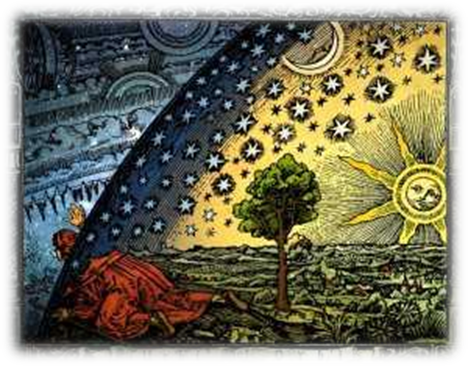 Pavadinimo kilmė
Žodis astronomija – „žvaigždžių dėsningumas“ – kilęs iš gr. αστρονομία (astronomia), sujungiant άστρον (astron ‚žvaigždė') ir νόμος (nomos'dėsnis').
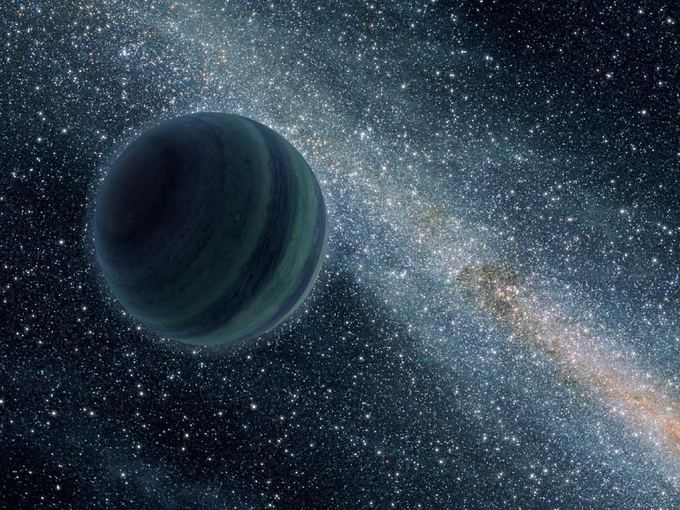 Istorija
Pirmosios astronomijos žinios pradėtos kaupti nuo seniausių laikų. Pagal dangaus šviesulių padėtį bei judėjimą žmonės orientuodavosi laike ir vietovėje. Pirmieji sistemingai astronomijos žinias pradėjo taikyti pirkliai ir jūrininkai, keliaudami jūrų laivais ar dykumų karavanais, kai jiems reikėjo nustatyti savo buvimo vietą.
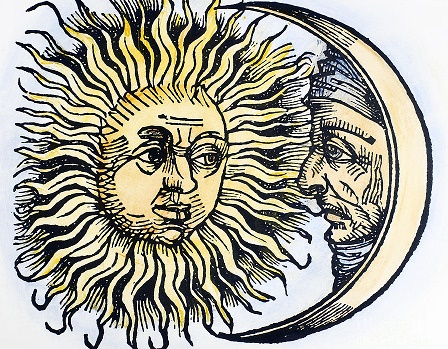 Sekdami  Mėnulio   fazės , žemdirbiai, medžiotojai, žvejai išmoko matuoti laiką pagal žvaigždžių išsidėstymą ir taip nustatydavo sėjos pradžią, nuspėdavo potvynius arba derliaus nuėmimo metą. Pagal žvaigždžių išsidėstymą danguje jie suskirstė jas į žvaigždynus, bandė suprasti ir paaiškinti dangaus reiškinius.
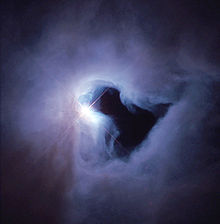 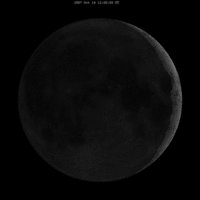 Astronomija kaip dangaus kūnų judėjimo tyrimas buvo susijusi su religinėmis pažiūromis bei prietarais, atsirado astrologija, kuri tvirtino, kad pagal žvaigždžių išsidėstymą galima spėti ateitį arba numatyti žmogaus ir pasaulio likimą.
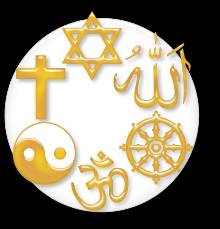 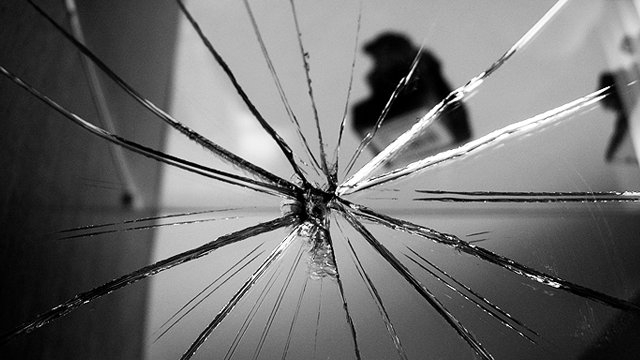 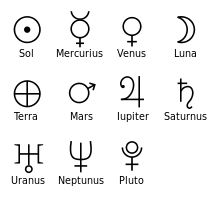 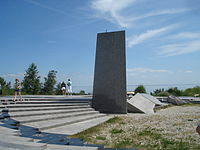 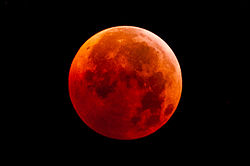 Senovės civilizacijos, tokios kaip senovės egiptiečiai, babiloniečiai, finikiečiai, kinai ir majai (3000 m. pr. m. e.) kaupė ir sistematizavo astronomijos žinias. Apie 4000 m. pr. m. e. egiptiečiai sudarė saulės kalendorių (lot. Calendae, Kalendae) ir gana tiksliai nustatė metų trukmę. Babilonijoje 721 m. pr. m. e. aprašytas mėnulio užtemimas, iš ten iki mūsų laikų išlikęs paros dalijimas į 24 valandas.
I tūkstantmetyje pr. m. e. prie Viduržemio jūros  susikūrus graikų valstybėms, plečiantis jūreivystei, astronomijos raida paspartėjo. 
 IV amžiuje pr. m. e. graikų filosofas ir matematikas Pitagoras patobulino  Talio 
pasaulėvaizdį apie plokščią Žemę, apgaubtą žvaigždėto dangaus. Jis nustatė, kad Žemė yra rutulys, laisvai skriejantis erdvėje, o aplink ją   skrieja Saulė,  Mėnulis, žvaigždės ir planetos.
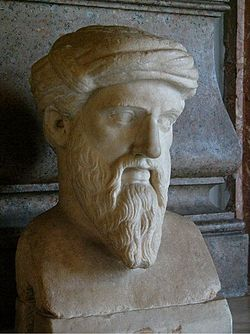 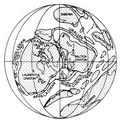 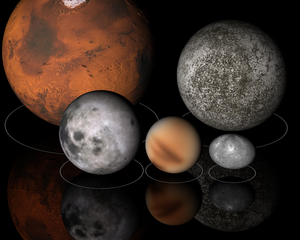 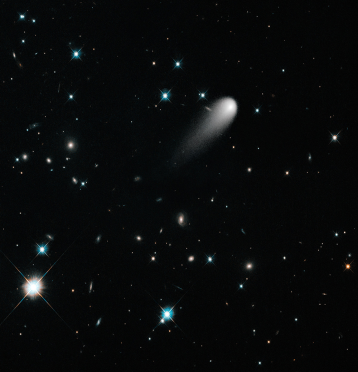 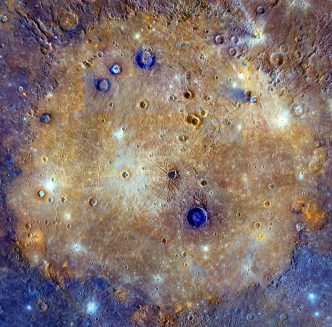 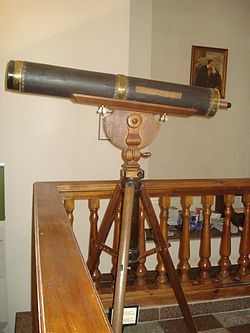 Dar labiau astronomijos raida paspartėjo 1609 m. išradus teleskopą..
Galilėjas Galilėjus savo darbo teleskopu stebėjo Saulę, Mėnulį, Venerą, Jupiterį ir kitus dangaus kūnus.
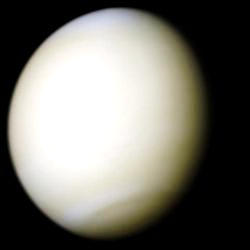 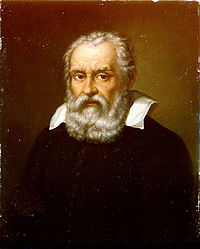 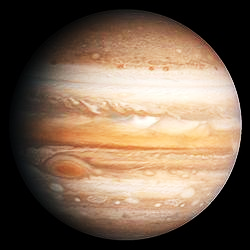 1687 m.  I. Niutonas 
suformulavo visuotinės traukos dėsnį.
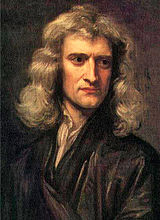 Niutono visuotinės traukos dėsnis sako, kad bet kokie du Visatos kūnai veikia vienas kitą jėga , kurios modulis yra:
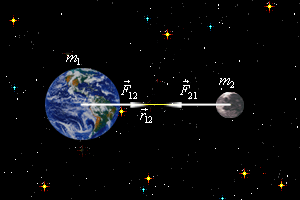 F- jėga, m1 ir m 2 – sąveikaujančiu  kūnų masės, r- atstumas tarp kūnų,
 G = 6,67 10 -11  N m2 /kg 2  –gravitacijos konstanta.
M. Lomonosovas aptiko, kad Venera turi atmosferą.
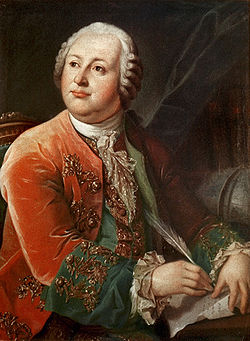 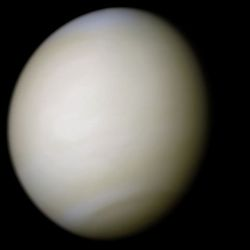 1781 m. V. Heršelis atrado Urano planetą.
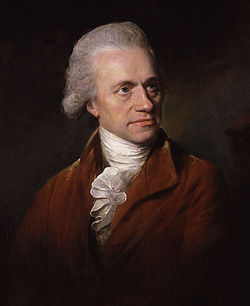 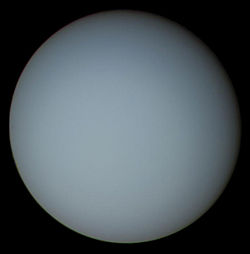 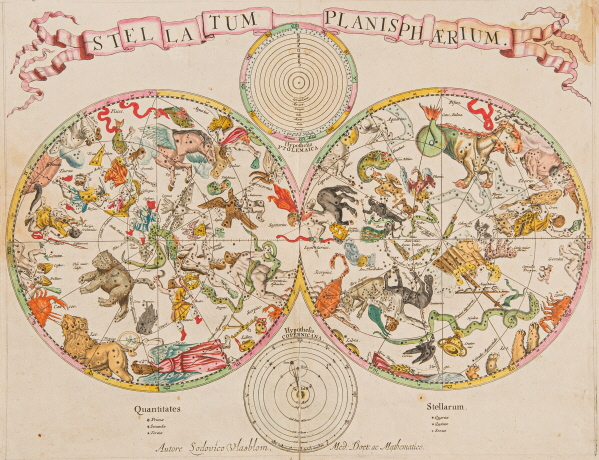 Astronomijos mokslui sparčiai vystytis atvėrė galimybes kosminiai skrydžiai bei automatinės tarpplanetinės stotys.
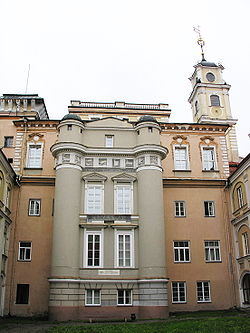 Vilniaus universiteto astronomijos abservatorija.
Vilniaus universiteto astronomijos observatorija – seniausia Rytų Europoje ir ketvirtoji pasaulyje astronomijos abservatorija. 1753 metais įkurta astronomo ir matematiko  Tomo Žebrausko iniciatyva su jos rėmėjos Elžbietos Oginskaitės-Puzinienės parama.
TESTAS
Iš kur kilęs žodis astronomija?
Ispanijos
Graikijos
Prancūzijos
2.Ką padeda nustatyti astronomija?
Tikslų laiką, įvairių žemės vietų geografines koordinates.
Masę
Koordinates
3.Kaip žmonės orientuodavosi laike ir vietovėje?
Pagal Saulę
Pagal vėjo kryptį
Pagal dangaus      šviesulių padėtį bei   judėjimą.
4.Kas apie 4000 m. pr. m. e. sudarė saulės kalendorių?
Egiptiečiai
Romėnai
Senovės slavai
5.Pagal ką žemdirbiai, žvejai, medžiotojai išmoko matuoti laiką?
Pagal Saulės spindulius
Pagal Mėnulio judejimą
Pagal žvaigždių išsidėstymą
6. Kas nustate, kad Žemė yra rutulys?
Pitagoras
M. Kopernikas
V. Heršelis
7.Kada buvo išrastas   teleskopas?
1658 m.
1725 m.
1609 m.
8.Kas suformulavo visuotinės traukos dėsnį?
Galilėjas Galilėjus
 Izaokas  Niutonas
M. Lomonosovas
9. Kelintais metais suformuluotas visuotinės traukos dėsnis?
1604 metais
1687 metais
1758 metais
10.Koks astronomas  atrado    
Urano planetą?
Pitagoras
V. Heršelis
I. Niutonas
Naudota literatūra:
lt.wikipedia.org/wiki/Astronomija
www.siohistoriska.se
lt.wikipedia.org/wiki/Teleskopas
www.aktv.lt
zvaigzdziulietus.blogspot.com
astrostudiya.ru
Fizikos vadovėlis 10 klasei
Ačiū už dėmesį!